Hard Conversations
… polished  or Crusty …
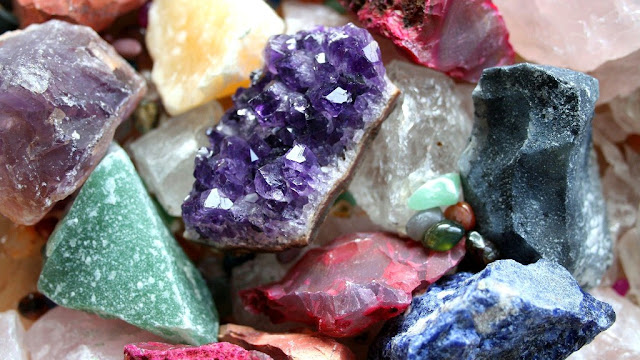 By this all people will know that you are my disciples, if you have love for one another.”
Why are hard conversations so hard?
[Speaker Notes: Work in small groups of three or four to come up with as many reasons as possible, to explain why hard conversations are hard? Someone with legible writing can be the scribe. Write the issues onto Post It notes.]
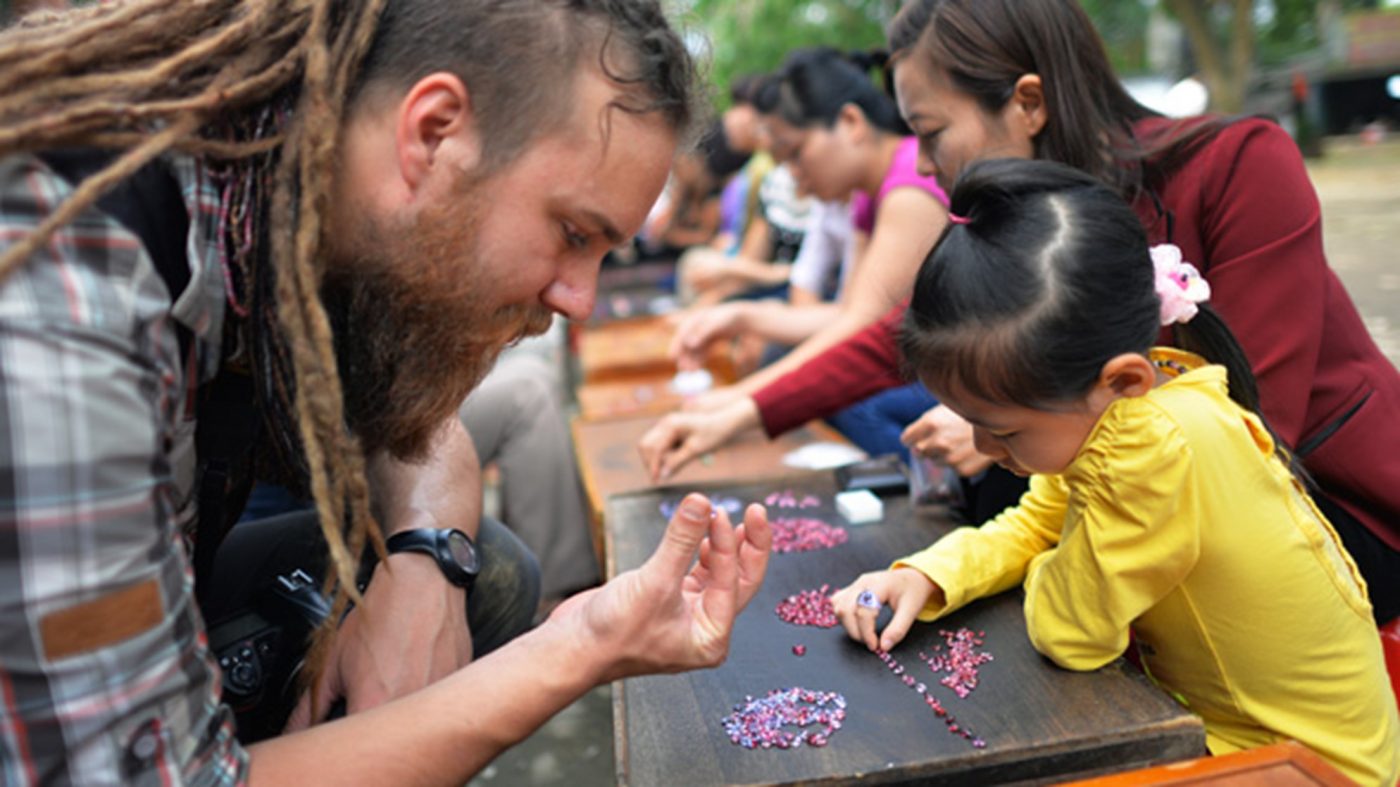 What do you think?
Break into groups of 3 or 4 and talk among yourselves:

Generate a list of reasons that you believe explain why hard conversations might be hard. 

Pick your top 3 factors, that might explain why ‘hard conversations’ are hard.

Using one or two words per reason, write your 3 factors onto separate ‘Post It’ notes.

Stick them onto the response wall.
[Speaker Notes: Post papers on the]
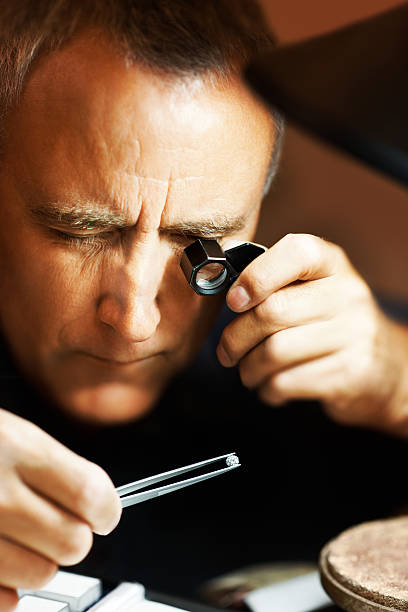 Given that it’s so tough, when is a hard conversation important enough to have?
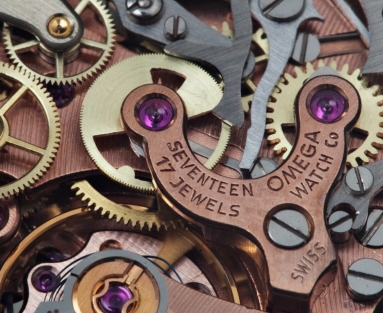 What do you think?
Break into your groups again and talk among yourselves:

This time agree on at least 2 reasons to explain why hard conversations need to take place. 

Pick your top 2 reasons, explaining why you believe ‘hard conversations’ are necessary.

Write down your 2 reasons onto a ‘Post It’ notes.

Stick them on the response wall.
Reflection: Some helpful questions that relate to having hard conversations, that are worth considering!
Call to mind a difficult conversation that you can recall, and reflect on that through these six questions:


What was the issue that precipitated the conversation? 
How much time did you spend preparing for the conversation? 
What were the emotions you were feeling? 
How clearly were you or the other person thinking during the heated portions? 
Was there any relational damage control that had to be done afterwards?
Did the issue addressed get blown out of proportion at all?
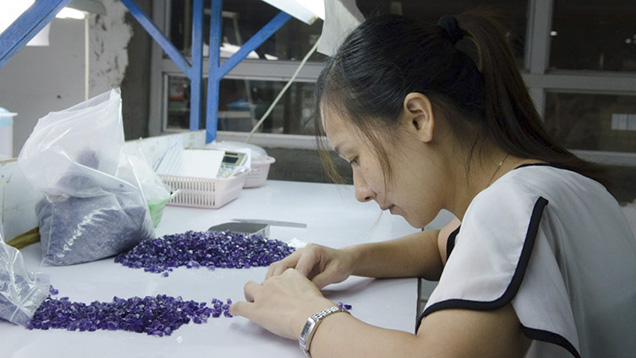 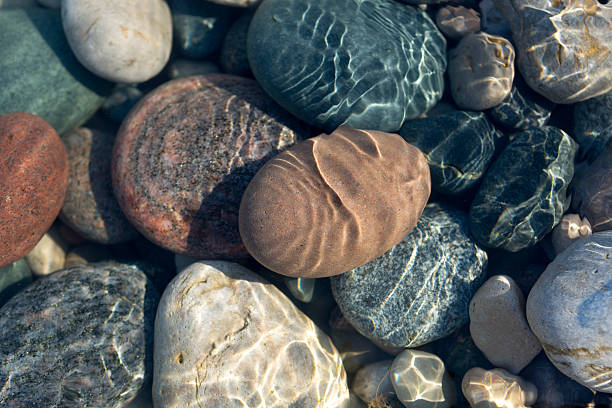 How then do I approach a difficult conversation?
To consider:
The Topic of the conversation
The Process of the conversation
The People involved in the conversation
To ensure that:
The outcome is honourable
The conversation is kept factual and clear
The parties involved  are treated in a fair and respectful manner
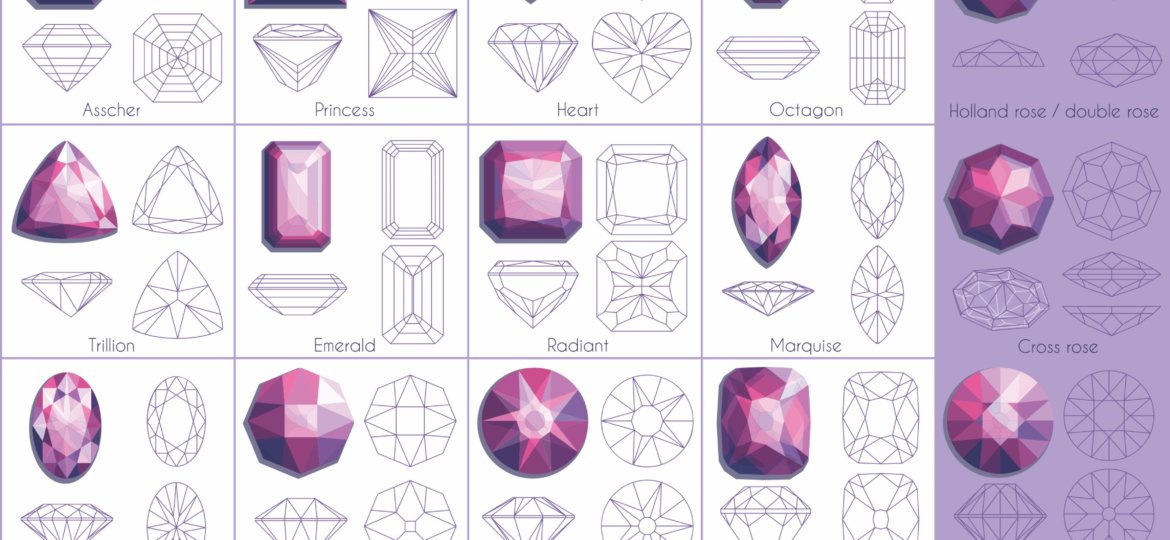 Why do the people, the process and the topic need to be carefully considered?
Because conversations are often a balance of emotions AND information. 
For example:
       When addressing poor performance or conduct:
	– is it my call/is it in my professional role?
2.  	When dealing with personal problems: 
	– am I the best person? Am I too close?
3.	When investigating complaints or dealing with 	grievances
	– do I have the authority/qualifications?
4.	When comforting or reassuring someone
	– what is the issue & is my help appropriate? 
5.	Tackling personality clashes 	
	– is professional mediation required?
The Advisory, Conciliation and Arbitration Service (ACAS)
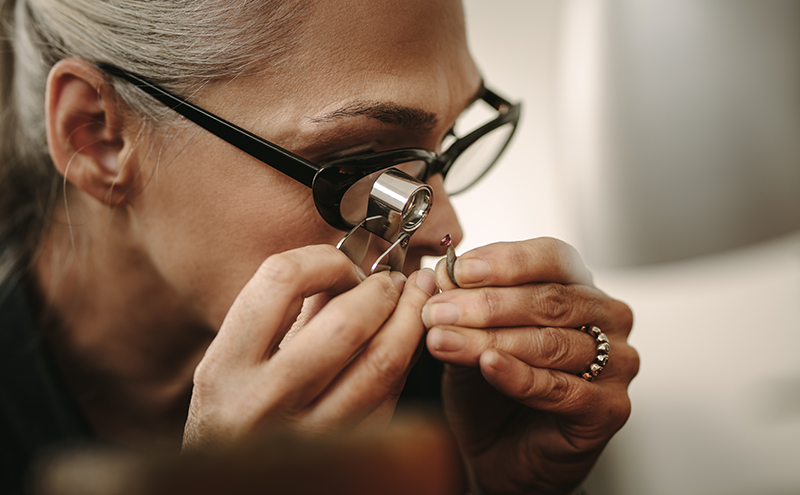 Focused thinking!
Who am I?
Am I terrified of confrontation?
Do I have difficulty admitting I am wrong?
Do I hate change?
Am I struggling with a low opinion of myself?
Am I highly energetic and full of ideas?
Am I motivated by change?
Am I a good listener and do I let others speak?
What is my relationship/experience with this issue?
What is my job description?
What are my responsibilities?
What else can I add to the list?
[Speaker Notes: Place the conversation challenges into three categories:]
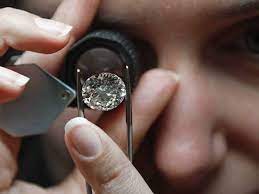 Focused thinking!
Who are you?
Do you have difficulty admitting you’re wrong?
Do you struggle with change?
Do you battle with a low opinion of myself?
Are you highly energetic and full of ideas?
Are you motivated by change?
Are you a good listener and will you let me speak?
What is your relationship/experience with this issue?
Are you terrified of confrontation?
What is your job description?
What are your responsibilities?
What else can I add to the list?
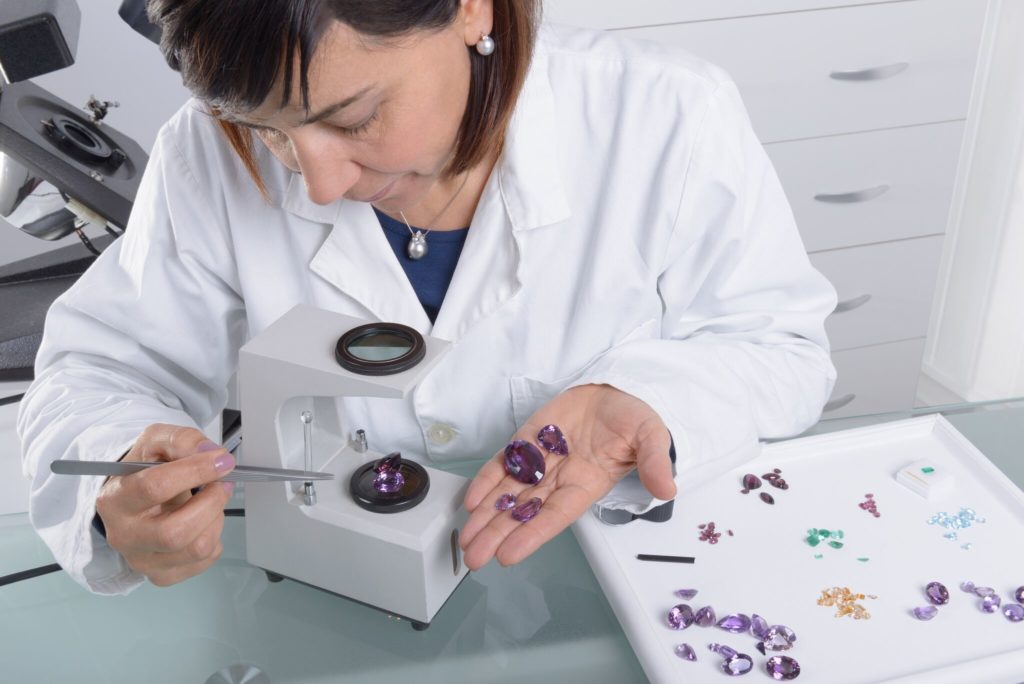 Some more focused thinking!
What is the nature of the issue?
Do I really need to have this conversation?
Is this a problem that needs solving?
Am I qualified to address this matter or is it someone else’s responsibility? 
Do I need to raise the matter in another forum?
Do I need more information or experience (some help)?
Is there a disconnect between expectations & assumptions that can’t be resolved?
Is this an historically difficult subject or idea?
What else can I add to the list?
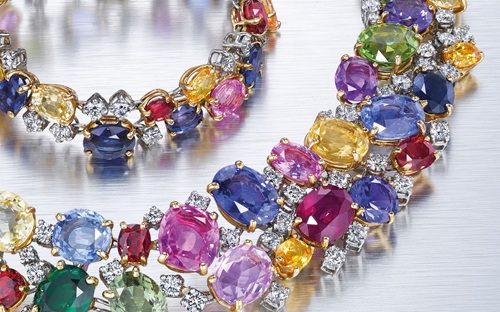 What happens if we do not take on the hard conversation?
There are four things that can suffer:
Innovation - people will be too fearful or jaded to put themselves out there.
Accountability – the loudest voice continues to be the loudest voice and the status quo prevails
& Morale – people lose heart and only do what they need to do.
Our Testimony & the Gospel will be Potentially dishonored.
As people who identify with the name and work of the lord Jesus – have we more to consider?
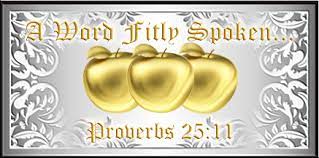 Is there a Biblical perspective on speaking to others – tone, content and purpose
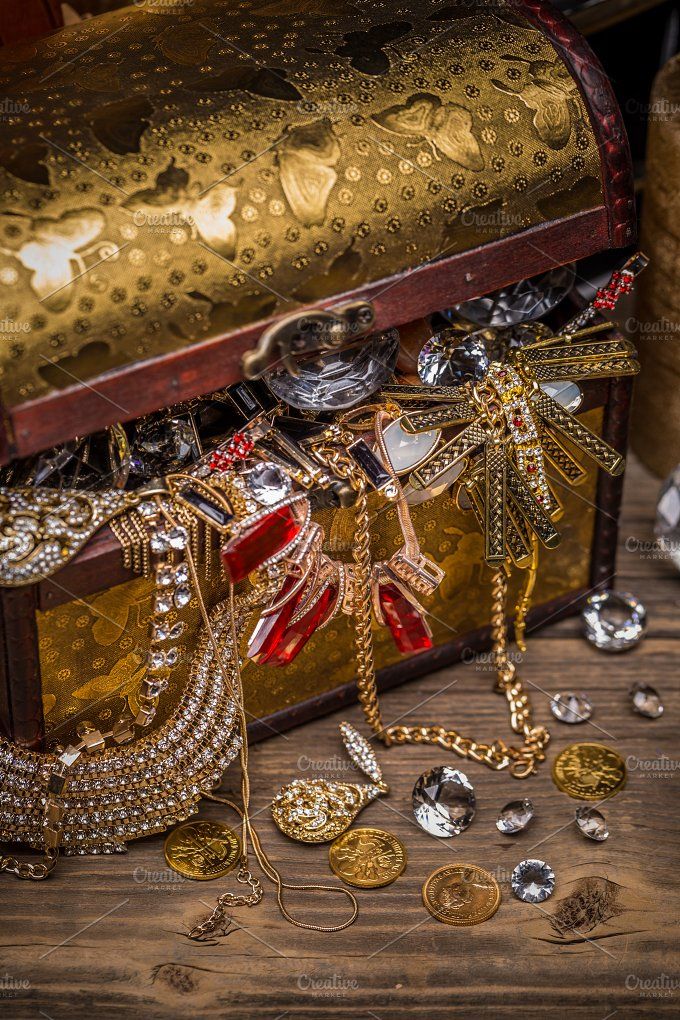 Some points of Summary
Considerations to make when taking on difficult conversations:
Hard conversations are hard but not impossible
Putting off a conversation won’t make it go away - hard conversations need to happen
The earlier the better – not before bedtime!
People are emotional beings so be kind to one another.
The situation may have been around for a long time so it might take a lot of tact
The topic may be unclear, unusual, controversial or sensitive and the outcome can be unpredictable but it’s worth addressing
Our motivation should focus on being restorative
Cover all these matters with prayer because the Lord desires unity among his people.
What happens if things go sour?
Proverbs 18:19 A brother wronged is more unyielding than a fortified city; disputes are like the barred gates of a citadel.
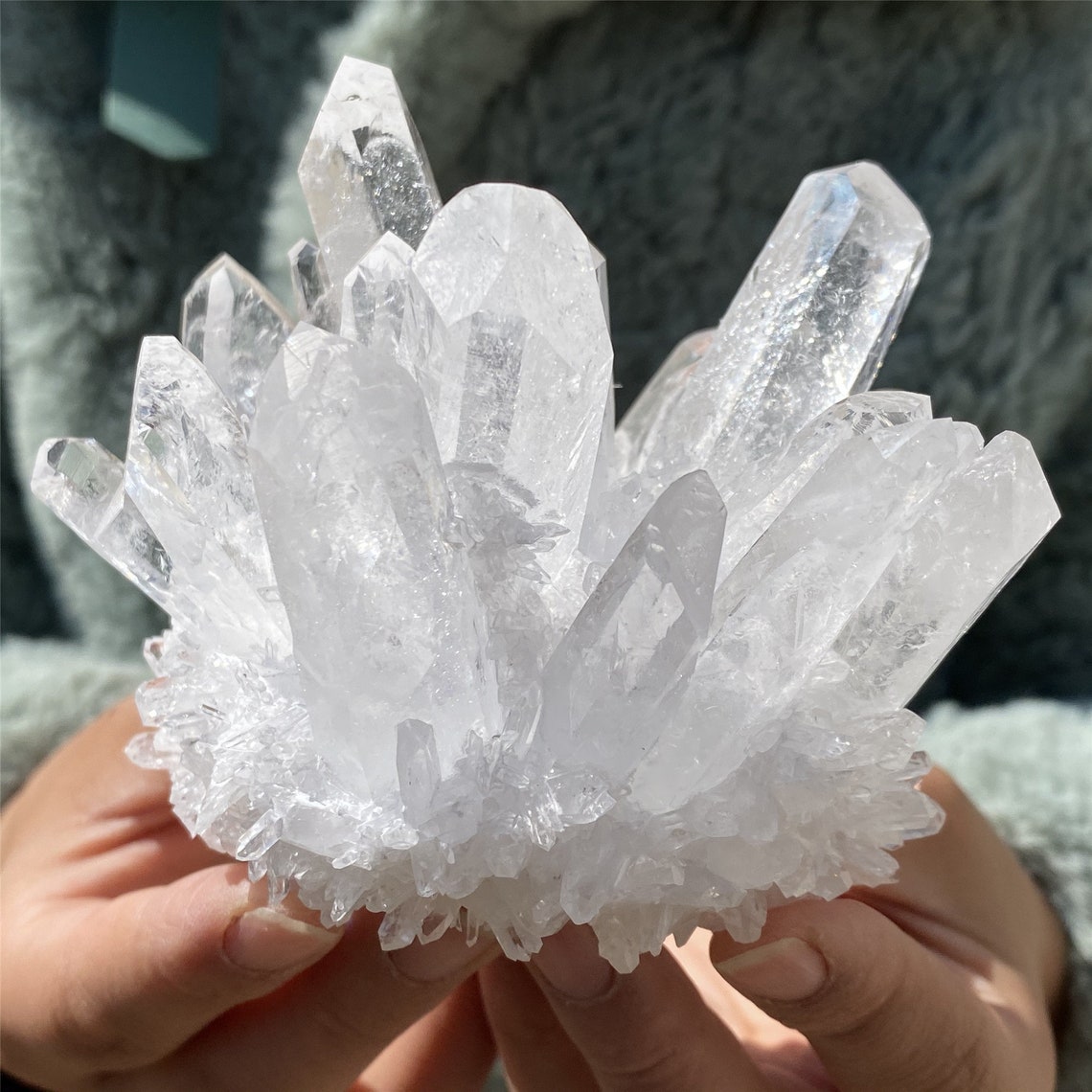 Be Aware of Your Imbalances
None of us are totally in the middle here. Some of us lean toward grace and are too soft on the truth. Others may be very clear about an issue and can come across harsh and critical. Work on developing whichever part of grace and truth you are weak on, so that you can stay neutralized in the boundary conversation.

When in Doubt, Go for Grace
If you are unsure at a given point in the conversation, lean toward grace. The damage done by a lack of grace is more severe than the converse. With grace alone, you stand a chance of being able to have another conversation later. With truth alone, the judgment could possibly rupture the safety of the relationship so much that things fall apart.
References:
REF:
http://exclusive.multibriefs.com/content/what-makes-a-difficult-conversation-difficult/business-management-services-risk-management

https://faithgateway.com/blogs/christian-books/grace-and-truth-in-difficult-conversations/#.YhkuiujMJPZ

https://www.crosswalk.com/faith/spiritual-life/principles-for-approaching-difficult-conversations.html

https://www.linkedin.com/pulse/what-happens-when-we-dont-have-difficult-donal-o-reardon

https://www.linkedin.com/pulse/so-hidden-cost-avoiding-difficult-conversations-dr-sarah-howling?trk=pulse-article

https://www.acas.org.uk/about-us

https://www.afr.com/work-and-careers/management/masterclass-three-tips-for-having-difficult-conversations-20210527-p57vuc

Books:
Cuss, S. (2019). Managing Leadership Anxiety: Yours and Theirs. Thomas Nelson.